Exercise #25
Linting Review
Write your name and answer the following on a piece of paper
Give an example of a legal program in C that a linter would nevertheless flag
1
Administriviaand Announcements
Program Instrumentation
EECS 677: Software Security Evaluation
Drew Davidson
Last Time: Linting
4
Review: Last Lecture
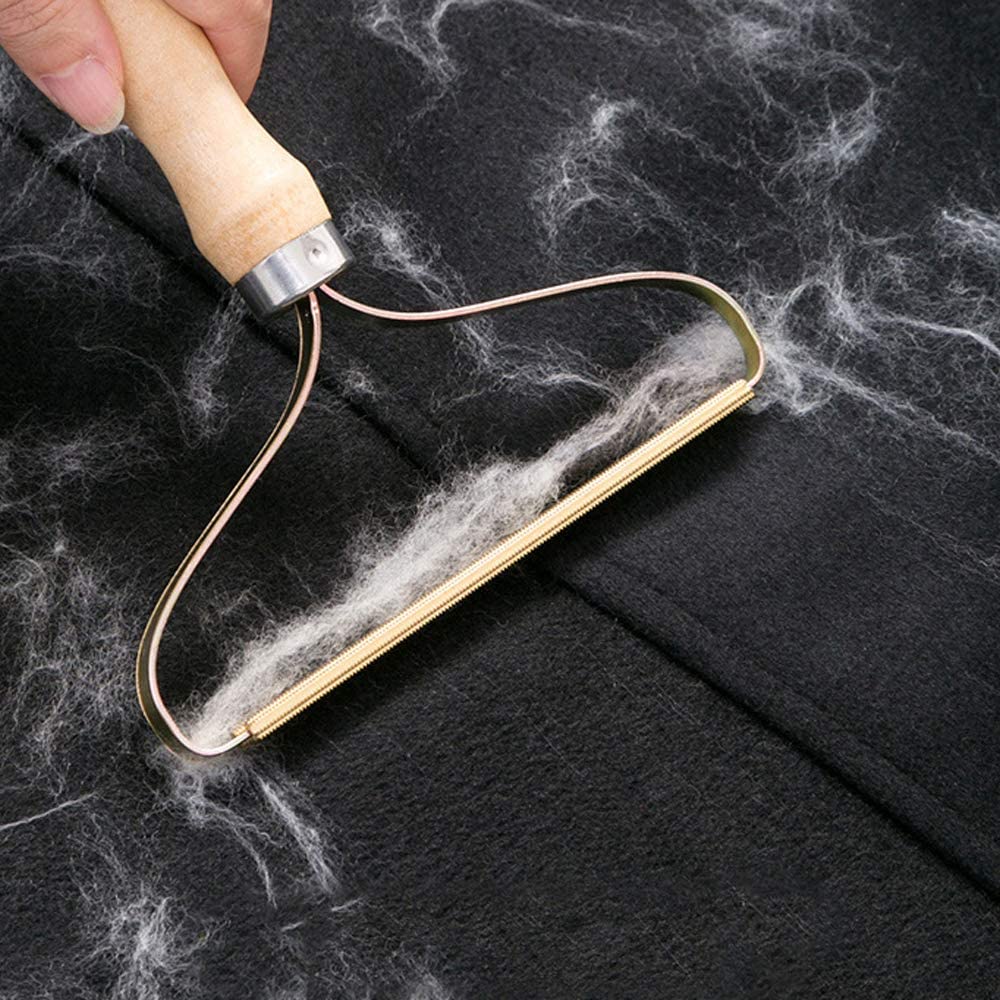 Removing the “Stray Fibers” of a program
Analyze common “anti-patterns” that are likely to cause issues (security and otherwise)
Notable analysis tools
Lint – The original analysis tool
Splint – Security analysis tool
5
Class Progress
Moving on to Dynamic analysis
More heuristic by nature
Limits of Static Analysis
6
Program Instrumentation: Basic Idea
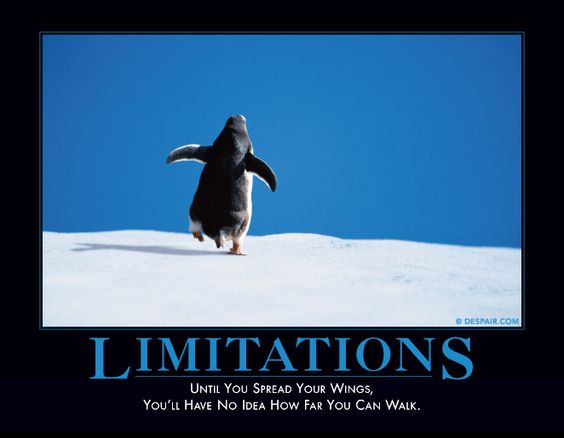 Practical Issues
- Unsoundness of bug finding / incompleteness of program verification
- Scalability
- Significant engineering effort
Revising Dynamic Analysis
7
Program Instrumentation: Basic Idea
Giving up on Guarantees
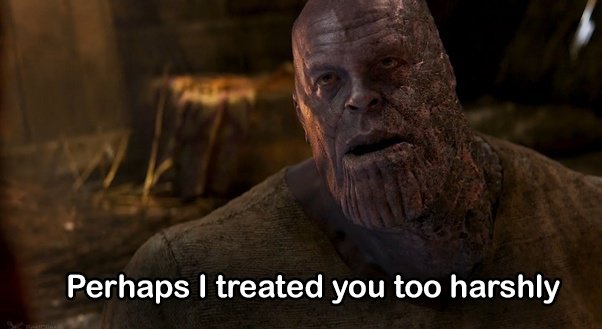 - Finding bugs (even “low-hanging fruit”) is useful!
Advantages
- Simplest form: testing
Beyond Testing
8
Program Instrumentation: Basic Idea
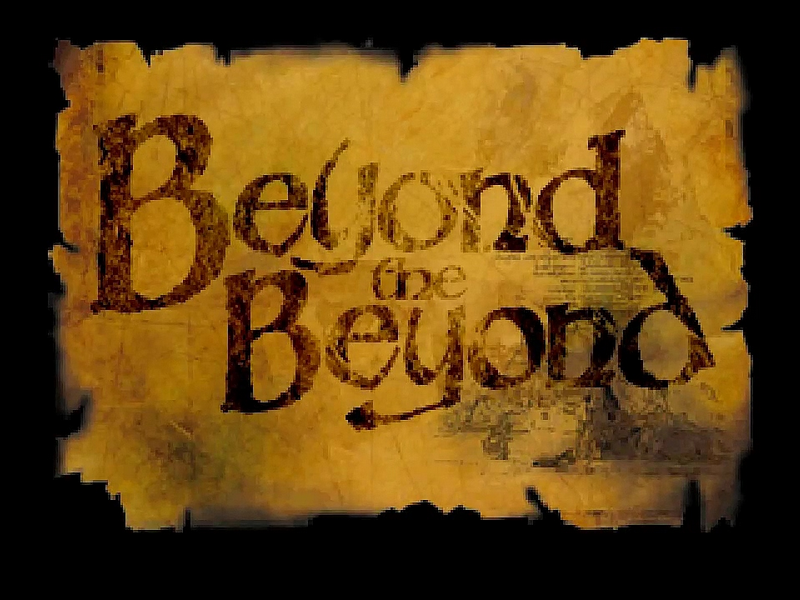 Limitations of “Plain” Testing
- Property may not be immediately observable from output alone
- The circumstances under which the issue occurs may not be obvious
Inserting program Probes
9
Program Instrumentation: Basic Idea
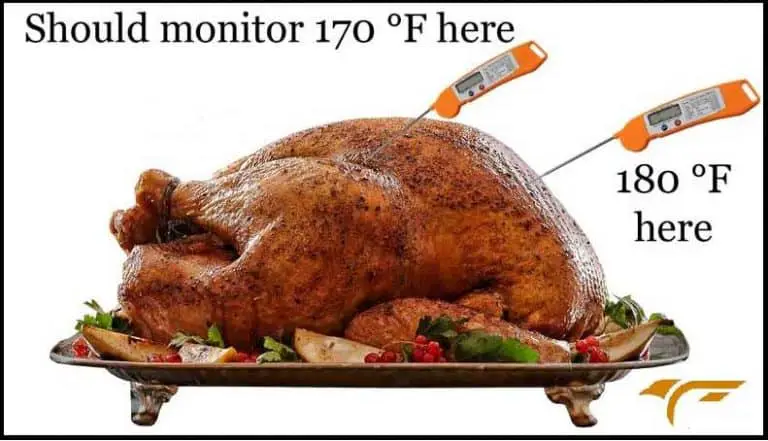 Insert checks / Reports into the analysis target
Many Programming languages have exploitable constructs
Addresses both of the previous issues – can report upon program state and even program path
Programming constructs that do not operate as intended under unforeseen circumstances
A new concern – The efficiency of the (Instrumented) program
Potential slowdown on each program path
Lack of Holistic Information
Somewhat limited by the information the probes can report
Example: Control PRofiling
10
Program Instrumentation: Basic Idea
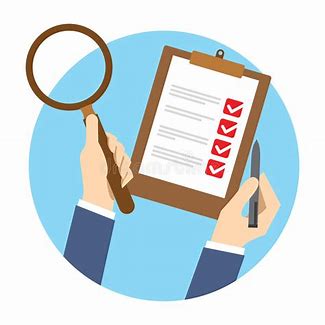 Counting How many times certain behaviors of the program are exercised
Why is this useful?
(Placing sanitizers)
This actually turns out to be a little bit tricky!
Actually turns out to be a little bit tricky!
We’ll describe some of the issues / solution as per Ball and Larus, ‘96
Branch Frequency
11
Program Instrumentation: Approach
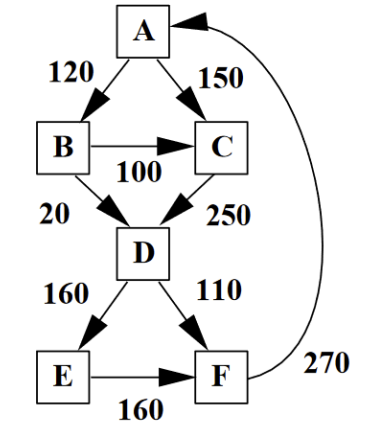 Naïve Approach: Instrument probes at each edge
Inefficient!
We don’t really need an A -> B counter
(it’s the sum of the B-> C and B -> D counters)
Example: Coverage / Frequency
12
Program Instrumentation: Approach
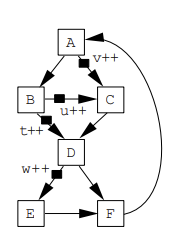 example of instrumentation: Counting Execution Frequency
(Placing sanitizers)
Why is this useful?
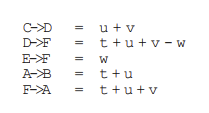 Let’s first consider inserting edge counters
Inefficient!
We don’t really need an A -> B counter
(it’s the sum of the B-> C and B -> D counters)
Path Frequency
13
Program Instrumentation: Approach
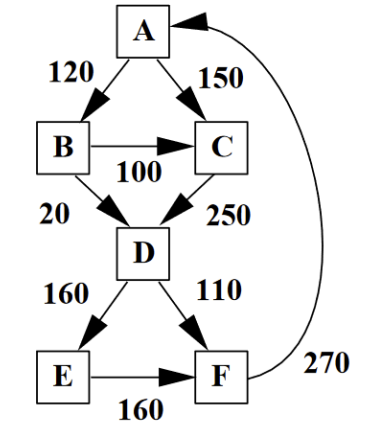 Naïve Implementation: Sum up Edge Counters
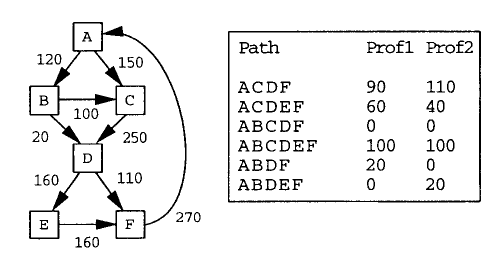 Efficient Path and Branch Counters
14
Program Instrumentation: Approach
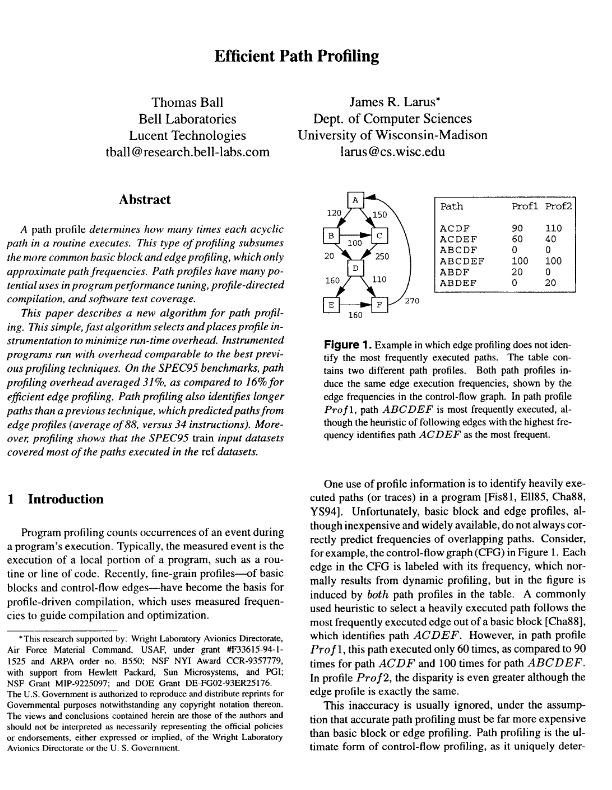 Ball and Larus ‘96
Intuition:
- Assign integer values to edges such that no two paths
compute the same path sum (Section 3.2). – Select edges to instrument using a spanning tree
Instrumentation Approaches
15
Program Instrumentation: Approach
Dynamic Instrumentation
Static Instrumentation
Probe while the program is run (i.e. insert probes just-in-time or as part of the environment)
Add probes before the program is run (i.e. rewrite the program executable)
Dynamic Instrumentation Tools
16
Program Instrumentation: Approach
Frequently Involve a custom runtime
Add probes before the program is run (i.e. rewrite the program executable)
Examples
Intel PIN
GDB
Dynamic Instrumentation Example: GDB
17
Program Instrumentation: Approach
gcc -O0 –g prog.c –o prog
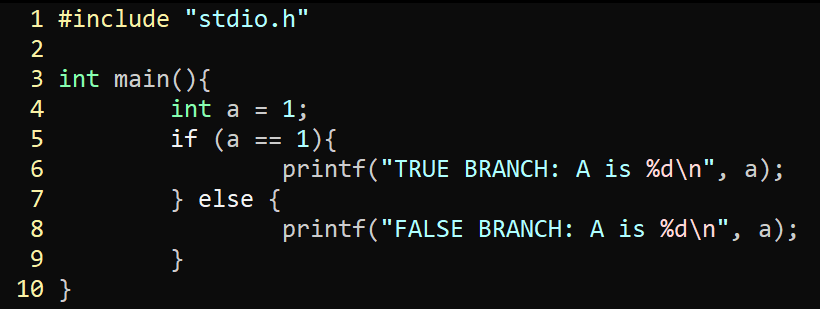 gdb prog
b 5
set variable a = 3
n
18
Wrap-up
We’ve Described 2 forms of altering the Program
More heuristic by nature